Пусть наебнётся
Евгений Кучерявый
Директор по фронтенду в Rentu
‹#›
Обо мне
tg: @e_kucheriavyi
‹#›
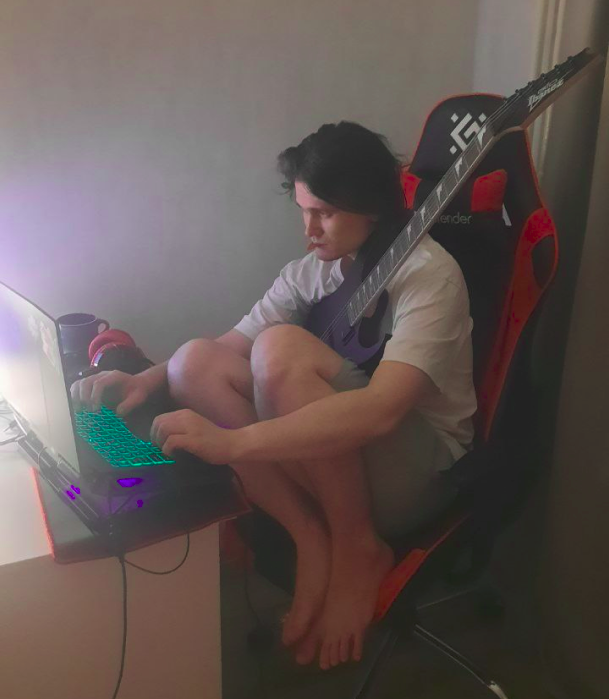 Обо мне
Рокстар-разработчик
tg: @e_kucheriavyi
‹#›
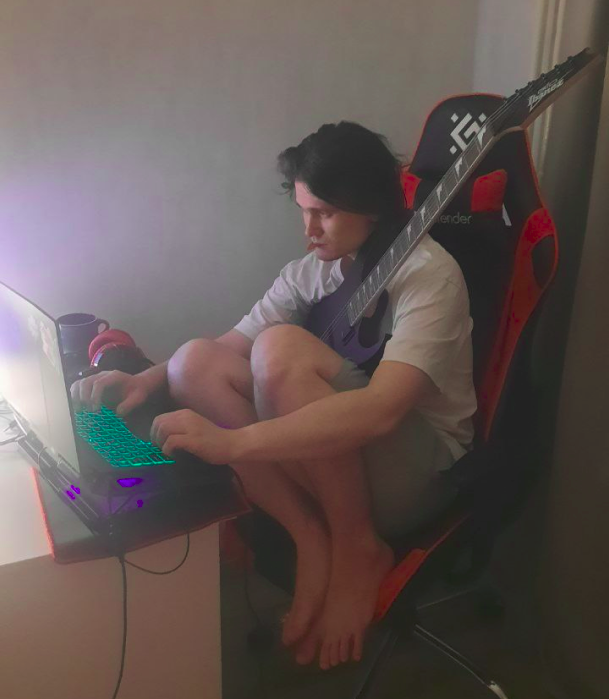 Обо мне
Рокстар-разработчик
Директор по фронтенду
tg: @e_kucheriavyi
‹#›
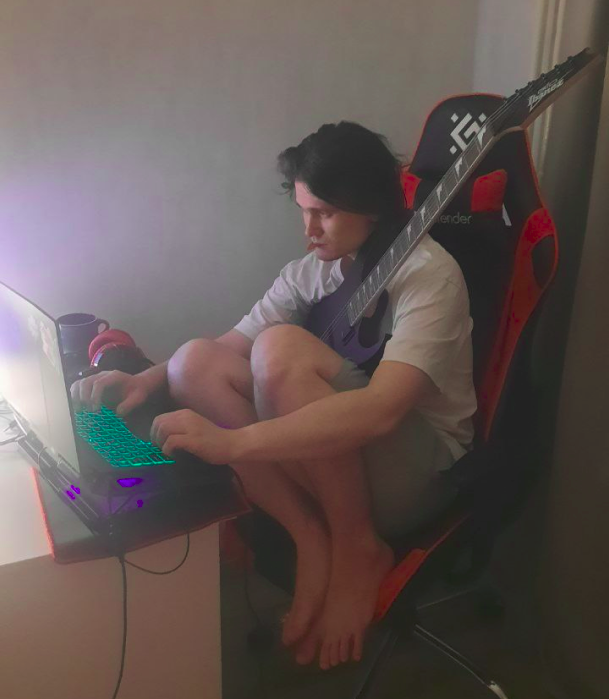 Обо мне
Рокстар-разработчик
Директор по фронтенду
Бывший служитель церкви
tg: @e_kucheriavyi
‹#›
Было
Vue 2
Nuxt 2
Vuex
Element-ui
Bootstrap
Argon
amCharts
Плохие велосипеды
‹#›
Почему хотели переехать
Медленный код
Утечки памяти
Плохой DX
Легаси-технологии
Долгие пайплайны
‹#›
Триггер к действию
31.12.2023 прекращалась поддержка Vue 2
‹#›
План переезда
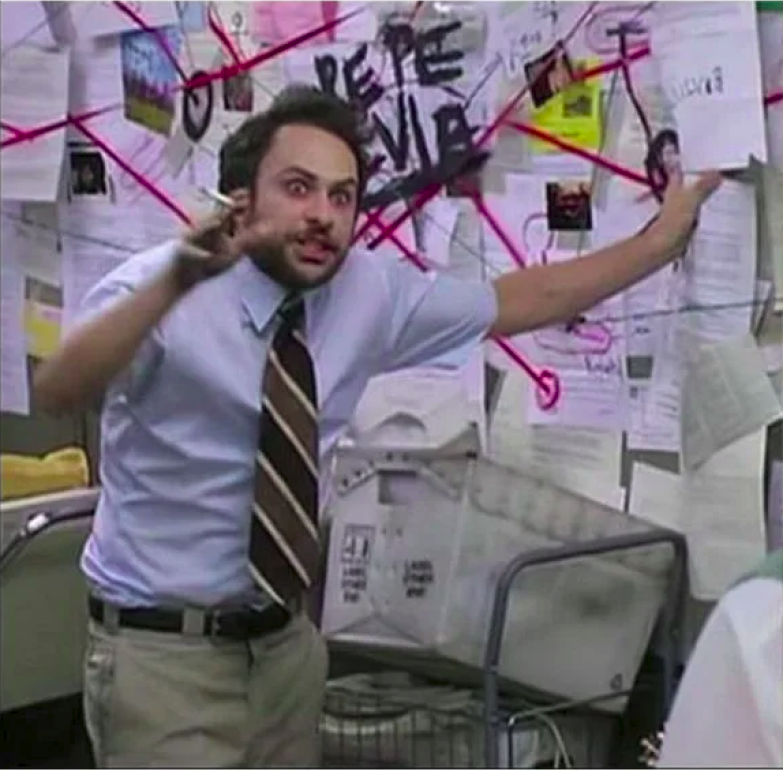 Вырезаем старое
Обновляем зависимости
Переезжаем
‹#›
Согласование с CTO
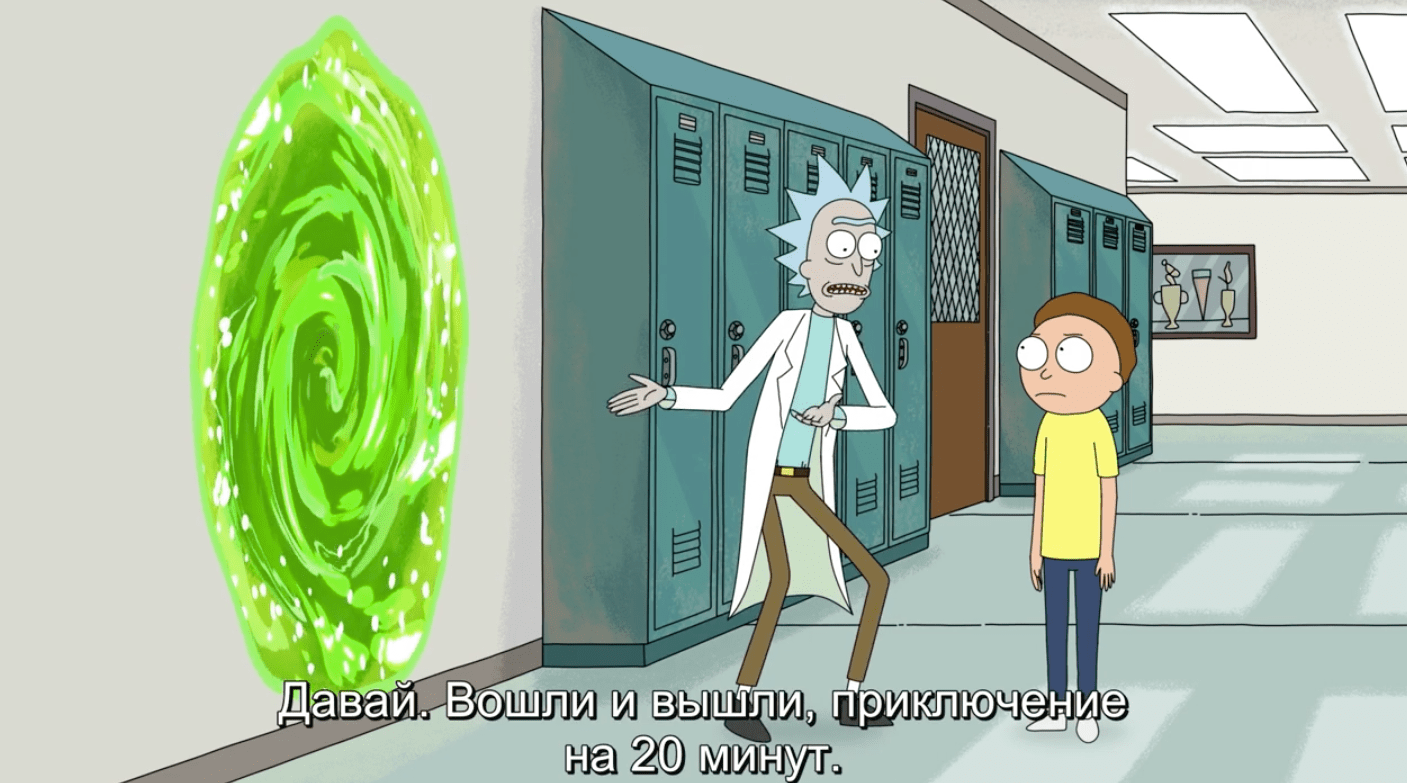 ‹#›
Согласование с CTO
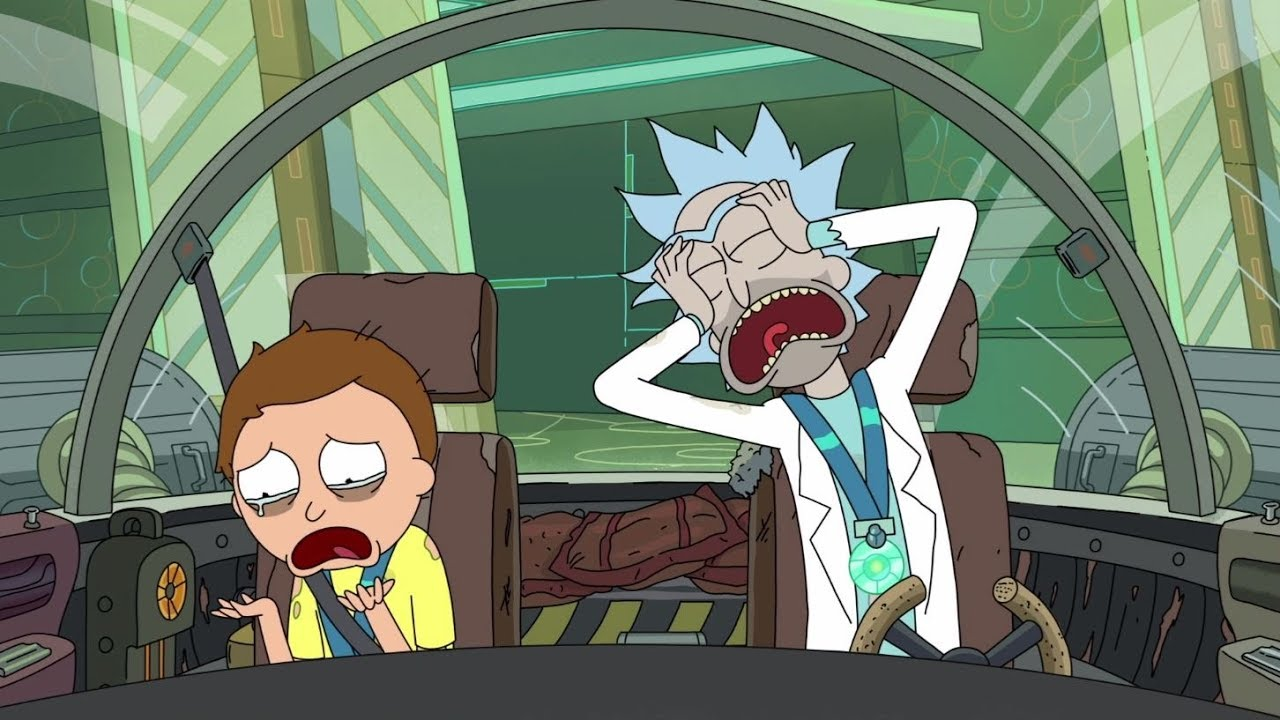 ‹#›
Отступление о CTO №1
‹#›
Отступление о CTO №1
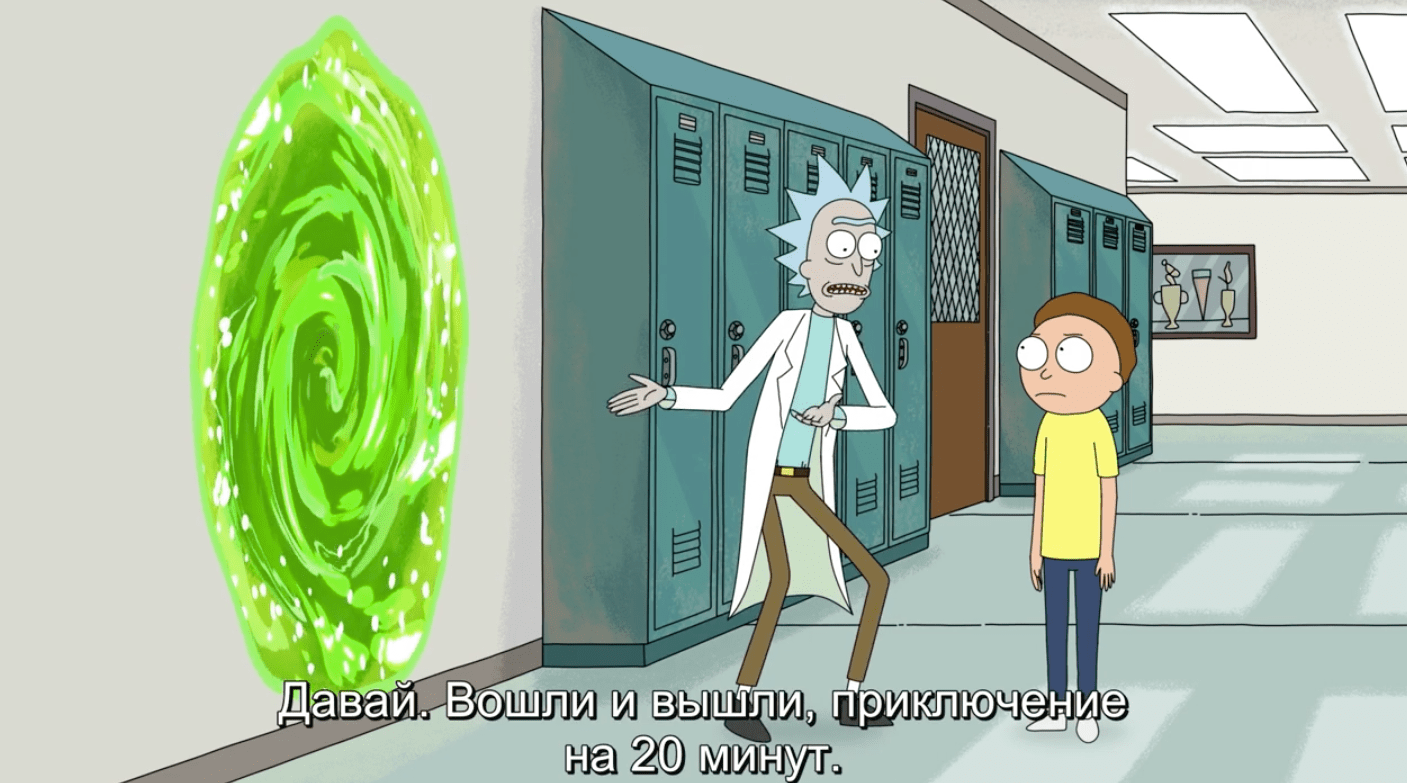 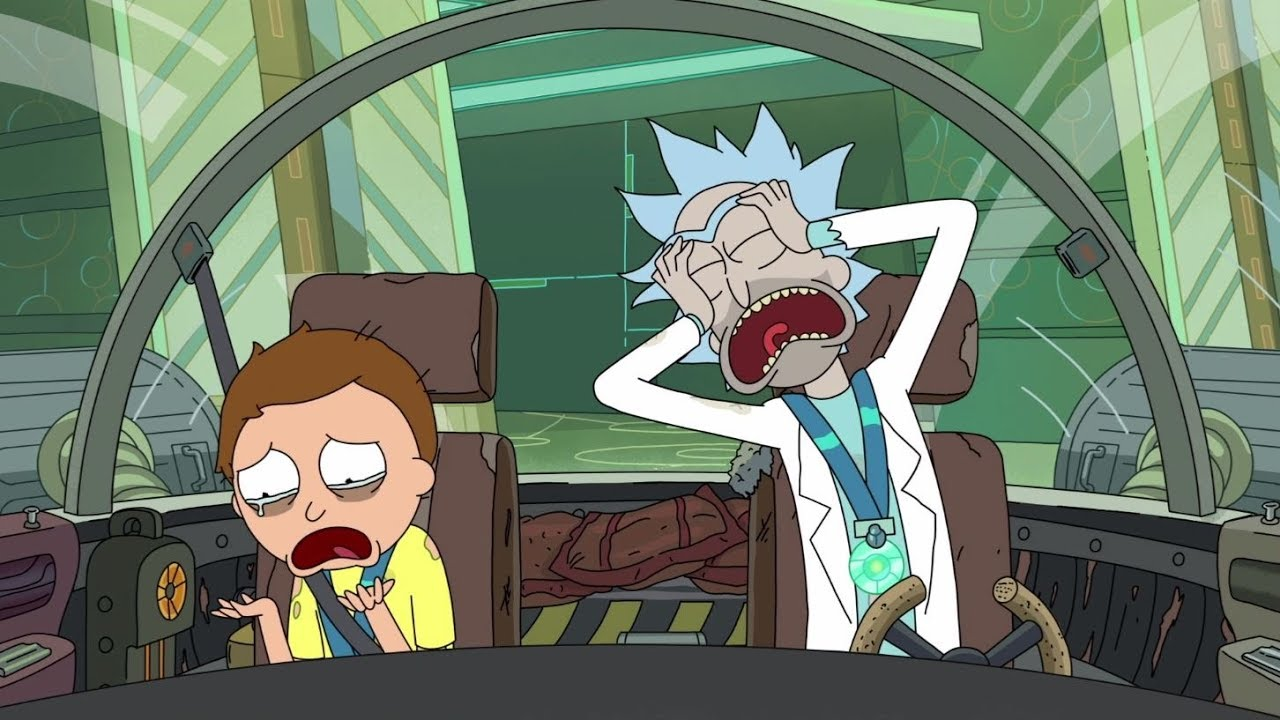 ‹#›
Отступление о CTO №2
Менеджмент компании работает по системе 1-3-40
‹#›
Отступление о CTO №2
Менеджмент компании работает по системе 1-3-40
за 1 день
‹#›
Отступление о CTO №2
Менеджмент компании работает по системе 1-3-40
за 1 день
3 человека
‹#›
Отступление о CTO №2
Менеджмент компании работает по системе 1-3-40
за 1 день
3 человека
отрабатывают 40 часов
‹#›
Отступление о CTO №2
«Наконец-то выходные — смогу спокойно поработать»
© Илья, CTO Rentu
‹#›
Отступление о CTO №3
CTO не трогал фронтенд больше года
‹#›
Ошибка №1
Проигнорировал красные флаги
‹#›
Разбивка на задачи
Переезд был разбит на ~120 задач
‹#›
Месяц спустя
CTO: Сколько задач закрыли?
Я: 80 из 120
CTO: Ожидаемо — ебашим дальше
‹#›
Я осознаю, что за месяц не успеем
‹#›
Я осознаю, что за месяц не успеем
Люди долго возятся с задачами
‹#›
Я осознаю, что за месяц не успеем
Люди долго возятся с задачами
Сложно проводить ревью
‹#›
Я осознаю, что за месяц не успеем
Люди долго возятся с задачами
Сложно проводить ревью
Какие-то вещи делаются дважды
‹#›
Ошибка №2
Слишком большие задачи
‹#›
Разбиваем на задачи помельче
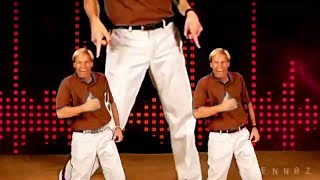 ‹#›
Ещё месяц спустя
CTO: Сколько задач закрыли?
Я: 130 из 160
CTO: Было же всего 120
‹#›
Ещё ещё месяц спустя
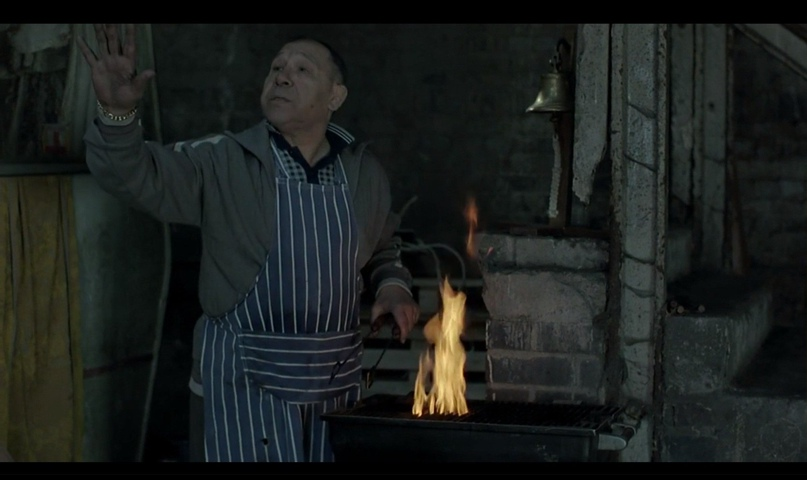 Я: 160 из 200
CTO: 0_о
‹#›
Итог: 349 задач не считая багфиксов
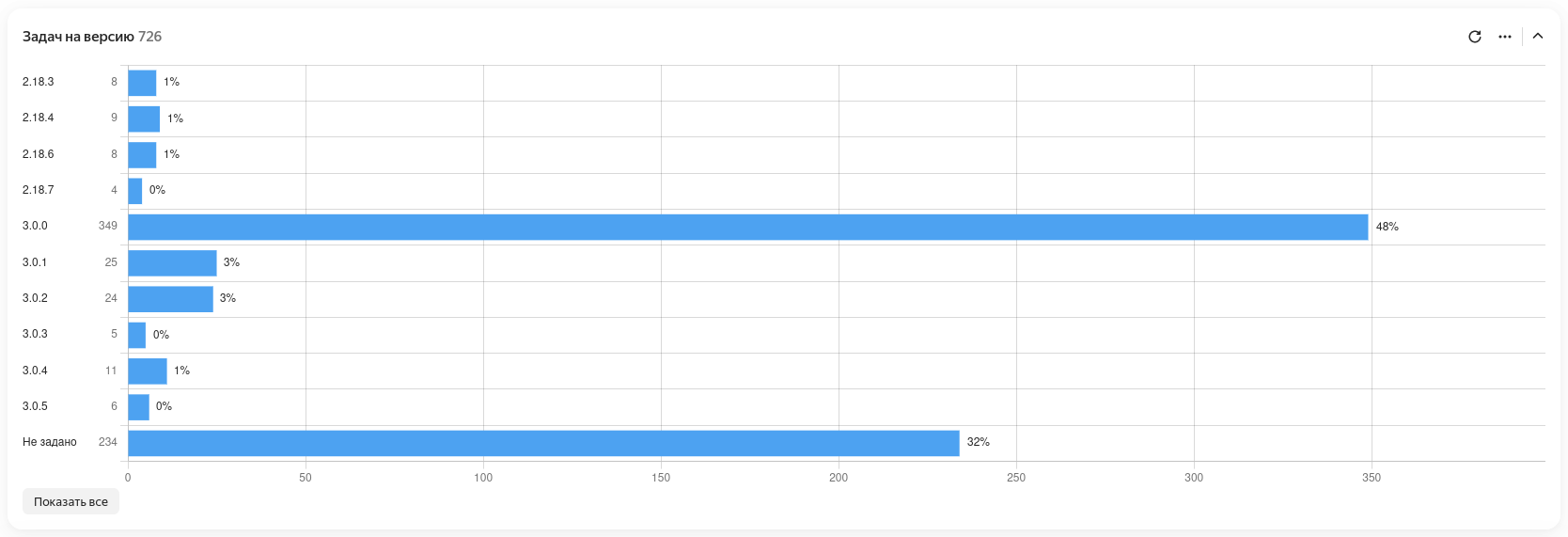 ‹#›
Не справляемся
Люди плохо работают, несмотря на мои усилия
‹#›
Работаю за троих + тимлидствую
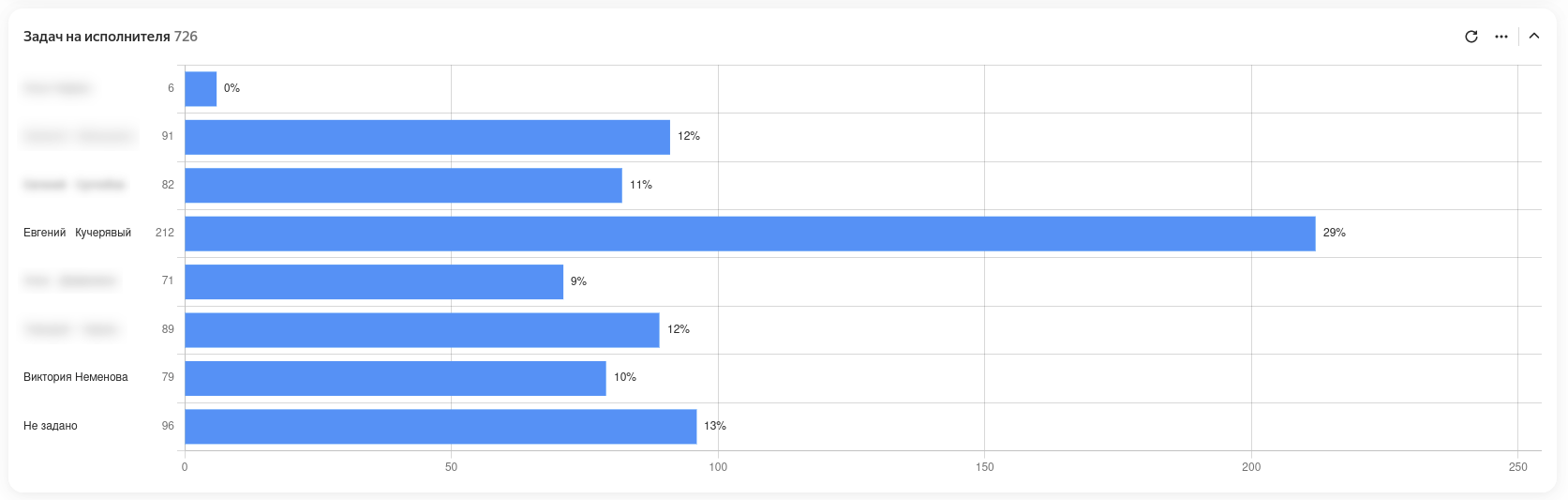 ‹#›
Ошибка №3
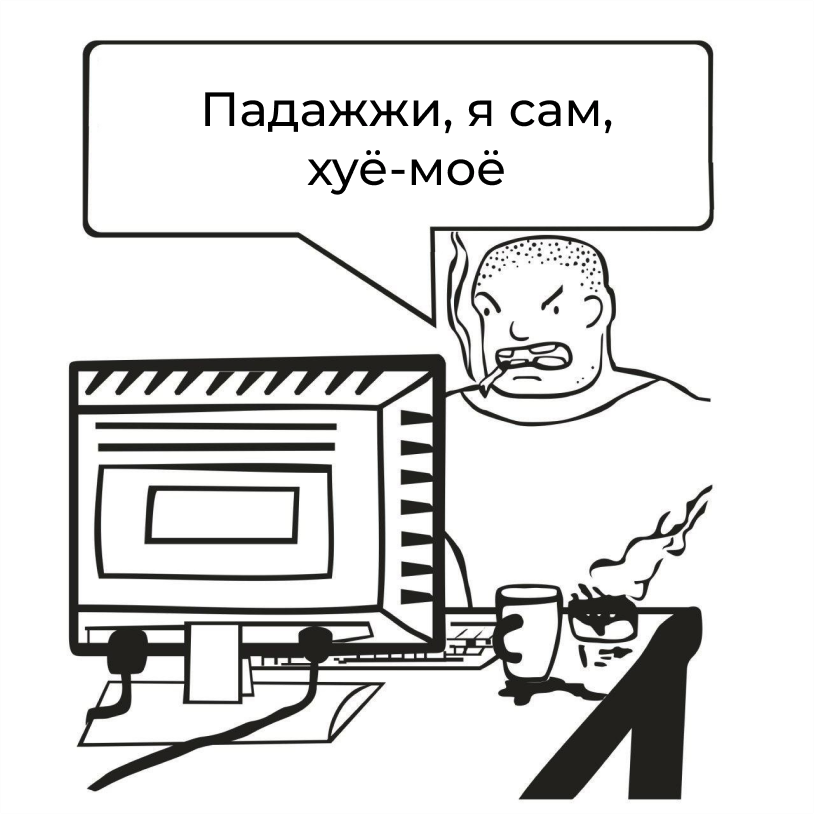 Много беру на себя
‹#›
Как должно было быть
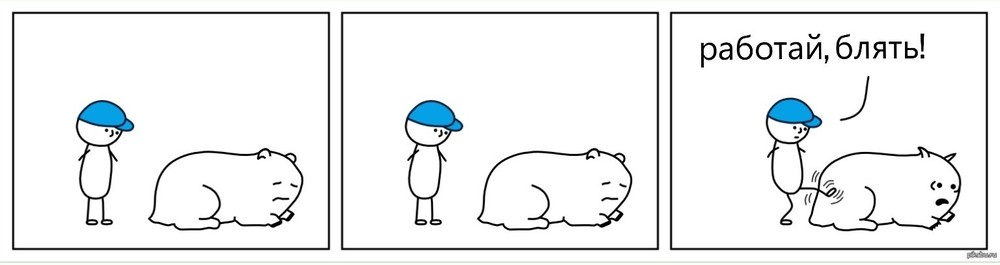 ‹#›
Переезд закончился, но какой ценой
30 человеко-месяцев вместо 8
‹#›
Стало
Vue 3
Element-plus
Bootstrap (в процессе выпила)
amCharts
Велосипеды получше
‹#›
Почему довольны переездом
Код побыстрее
Потребление памяти меньше
DX получше
Свежие версии зависимостей
Пайплайны быстрее в 10 раз
‹#›
Выводы
Невовлечённые люди не должны влиять на планы
‹#›
Выводы
Невовлечённые люди не должны влиять на планы
Декомпозируйте
‹#›
Выводы
Невовлечённые люди не должны влиять на планы
Декомпозируйте
Работа с людьми > работа с кодом
‹#›
Рад, но не от всего сердца
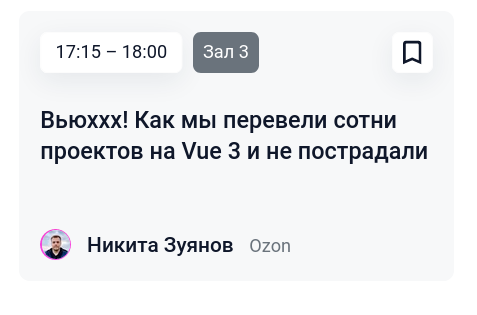 ‹#›
Почему так
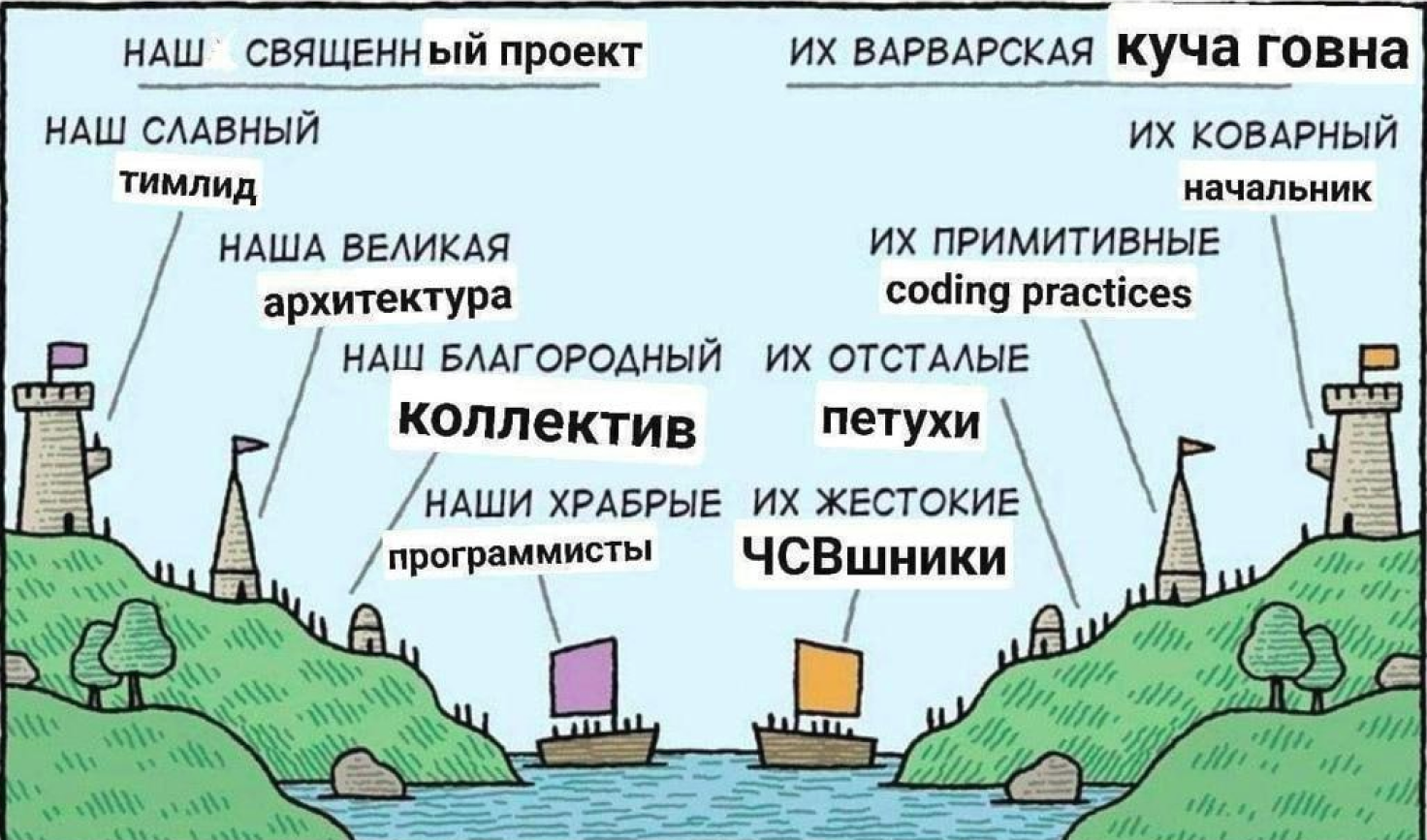 ‹#›
Не справляемся
Люди плохо работают, несмотря на мои усилия
‹#›
(Серый, потому что флэшбек)
Не справляемся
Люди работают недостаточно, чтобы закрыть переезд в срок
‹#›
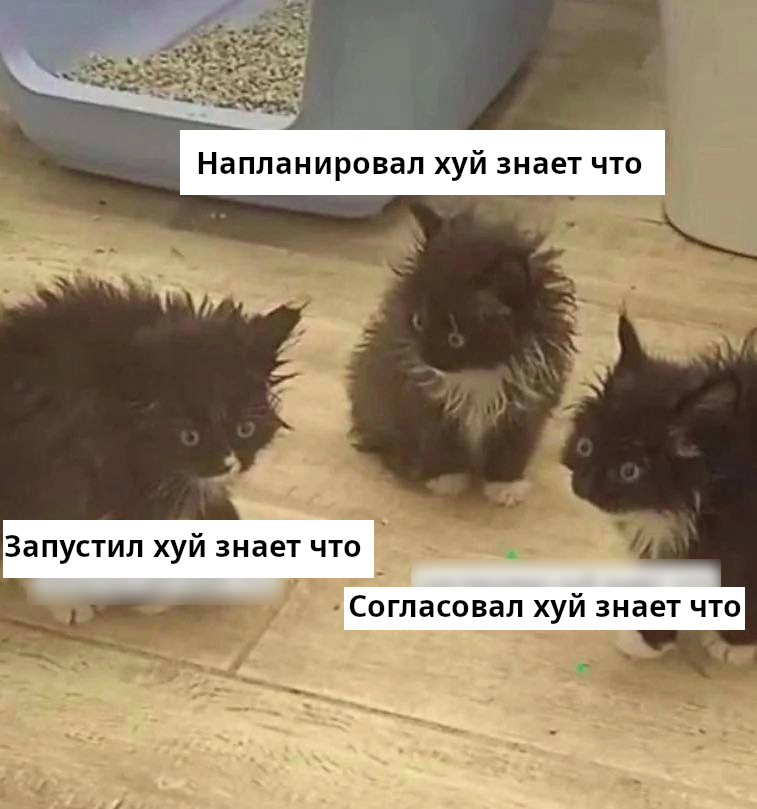 ‹#›
Потому что мы стартап
А стартапы живут за счёт Hero engineering
‹#›
Потому что мы стартап
А стартапы живут за счёт Hero engineering.
Это мастхэв на старте, но выстрел в ногу на долгой дистанции.
‹#›
Настоящая ошибка
Геройствовать, чтобы скрыть косяки менеджмента
‹#›
No hero policy
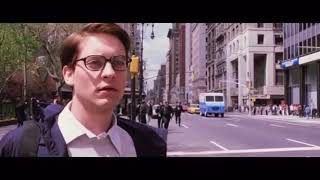 ‹#›
Настоящий вывод
Не будьте героем
‹#›
Настоящий вывод
Не будьте героем
Пусть наебнётся
‹#›
Спасибо за внимание
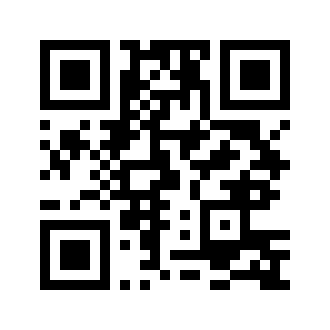 tg: @e_kucheriavyi
‹#›